Государственное учреждение культуры Тульской области
«Объединение центров развития культуры»
Веб-обзор«Интерактивные формы и методы работы с различными категориями граждан»
Методист по культурно-массовым мероприятиям
отдела культурно-досуговой деятельности
Евплова Валерия Евгеньевна
Интерактивный вид деятельности
Интерактивный вид деятельности означает способный взаимодействовать или находиться в режиме беседы, диалога.
Отсюда, интерактив – это, прежде всего, диалог, в ходе которого осуществляется взаимодействие.
Цели интерактива
обмен опытом;
выработка общего мнения;
формирование умений, навыков;
создание условия для диалога;
групповое сплочение;
изменение психологической атмосферы.
Интерактивные мероприятия для детей
творческие недели;
дни открытых дверей в КДУ;
конкурсно-игровые программы, костюмированные викторины;
рекреативный отдых;
экскурсионная работа;
детские тематические кинопоказы;
концерты, выставки, конкурсы и фестивали самодеятельных детских творческих коллективов, организация «гастрольных» поездок коллективов художественной самодеятельности.
Интерактивные мероприятия для детей
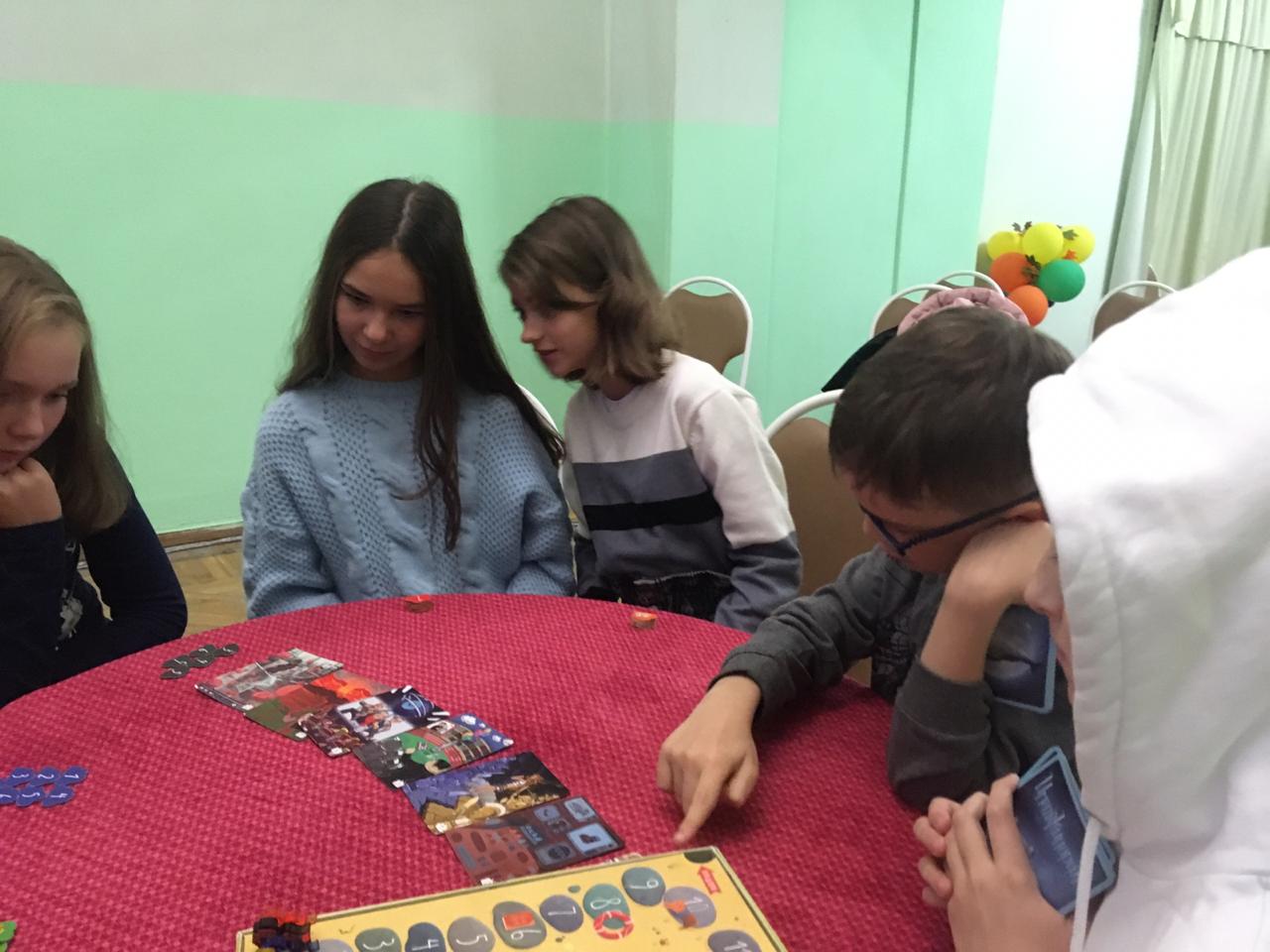 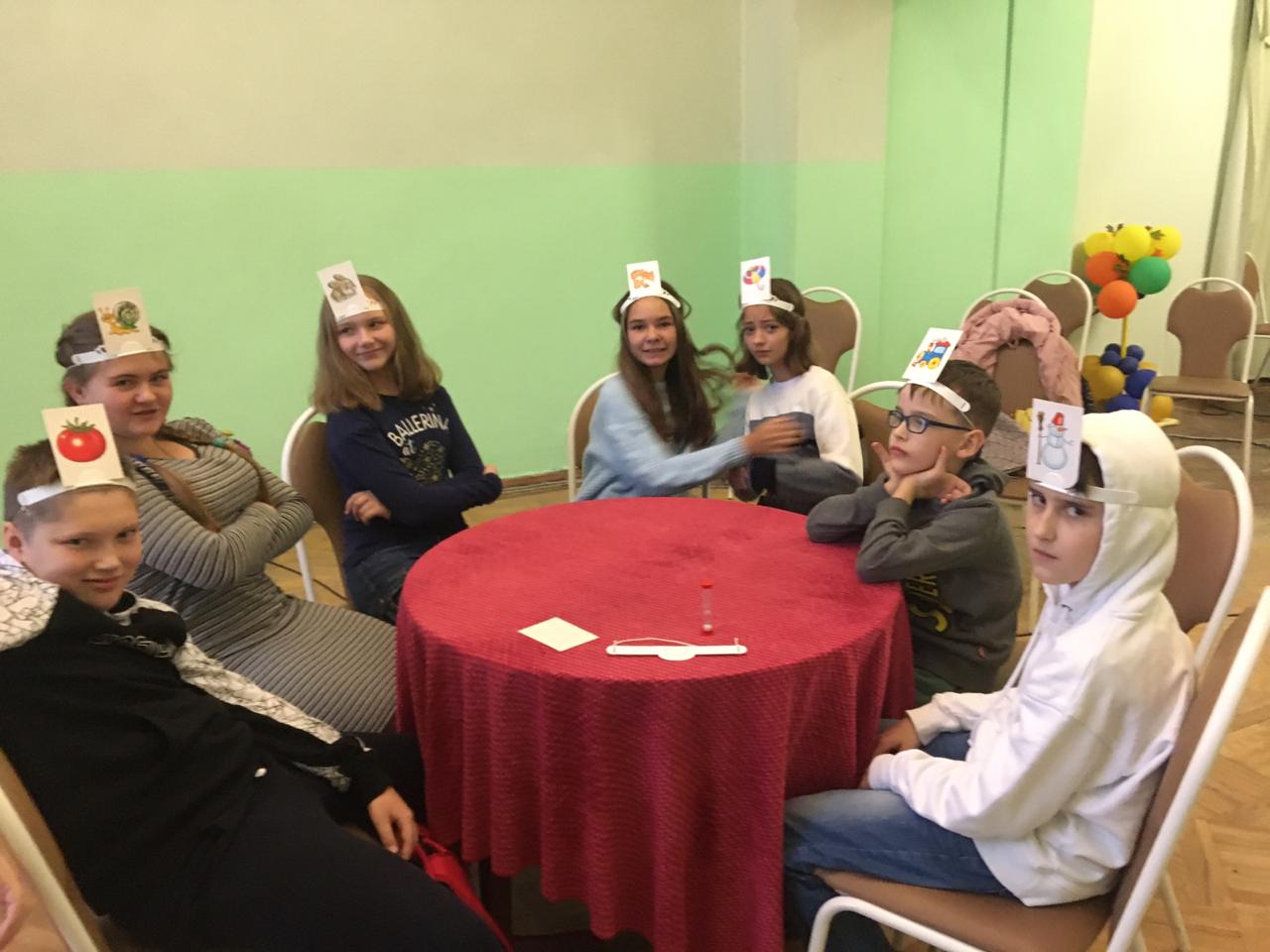 МУК «Ясногорский центр культуры и досуга»
Интерактивные мероприятия для молодежи
культурно-зрелищные программы с активным включением в действие;
оздоровительные мероприятия по регуляции физической и психической нагрузки, балансирующие общее состояние человека, его самочувствие;
логические игры, деловые игры, имитирующие конфликтные и проблемные ситуации;
аттракционы, развивающие ловкость, координацию движений, внимание, реакцию.
Интерактивные мероприятия для семей
организация учебы для родителей по освоению знаний по педагогике и психологии;
включение в совместную деятельность и досуг детей и взрослых;
пропаганда семейных ценностей.
Интерактивные мероприятия для семей
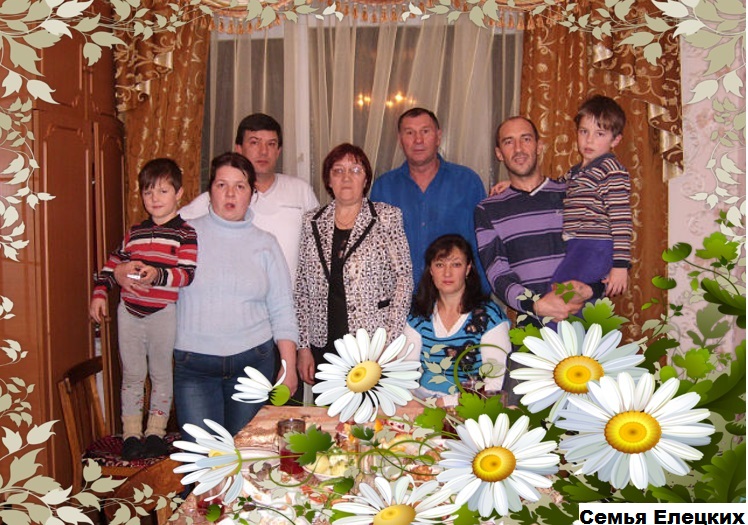 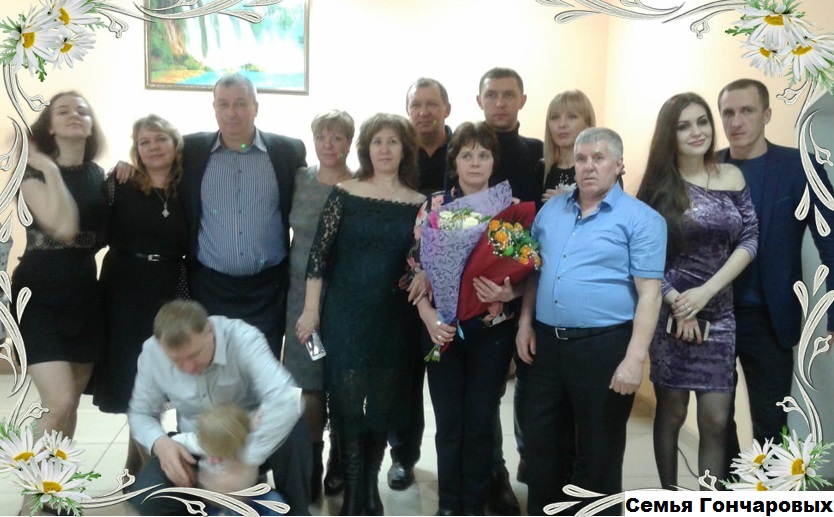 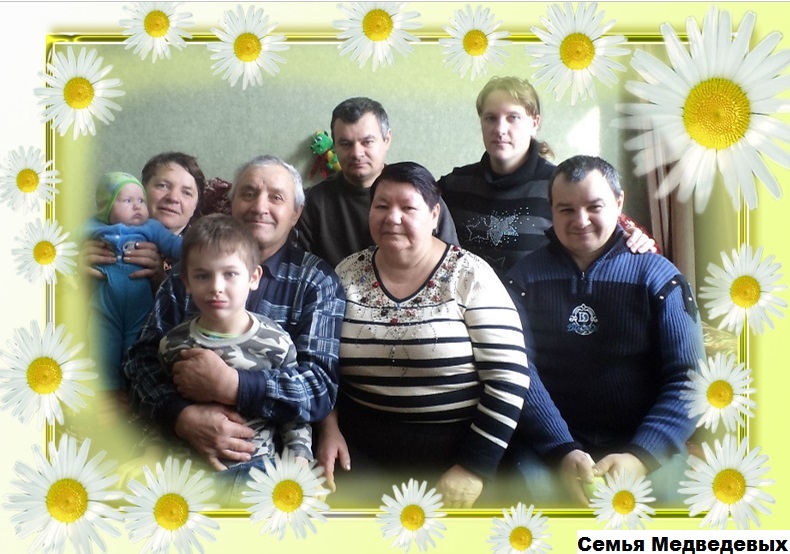 МБУ «Липицкий центр культуры и досуга» Чернского района
Интерактивные мероприятия для лиц с ОВЗ
экскурсии, подвижные, деловые, коммерческие, логические игры и занятия, психологическая разгрузка, использование информационных источников дома, на работе, в досуговом учреждении;
ритуалы, обряды, праздники;
конкурсы;
фестивали;
занятия самодеятельным, декоративно-прикладным и техническим творчеством.
Интерактивные мероприятия для людей с ОВЗ
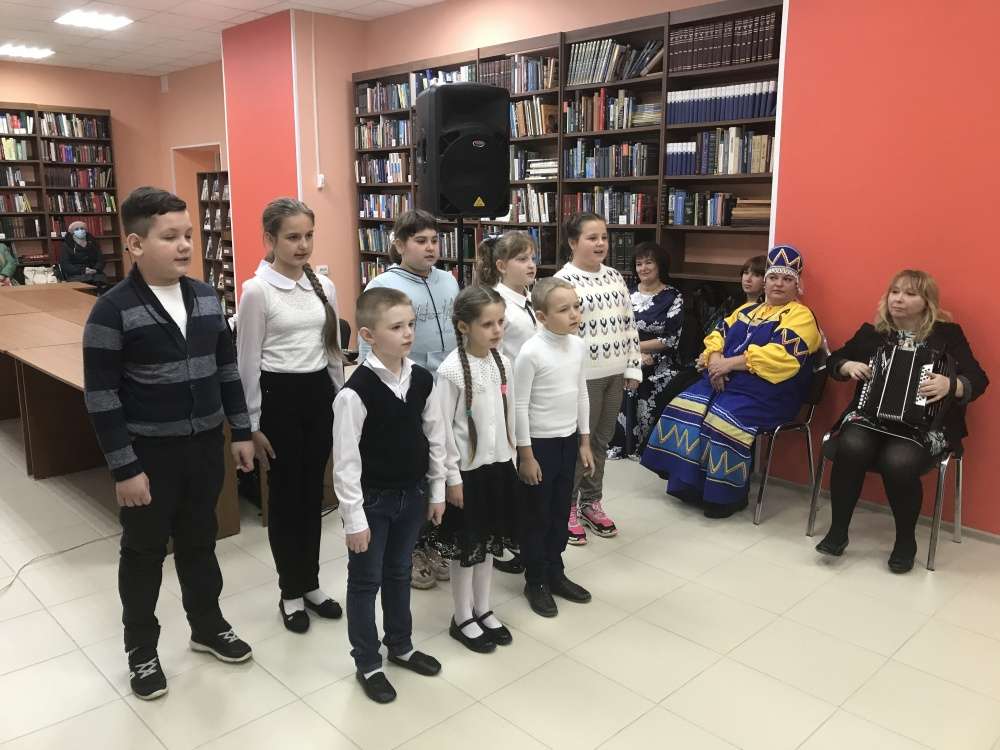 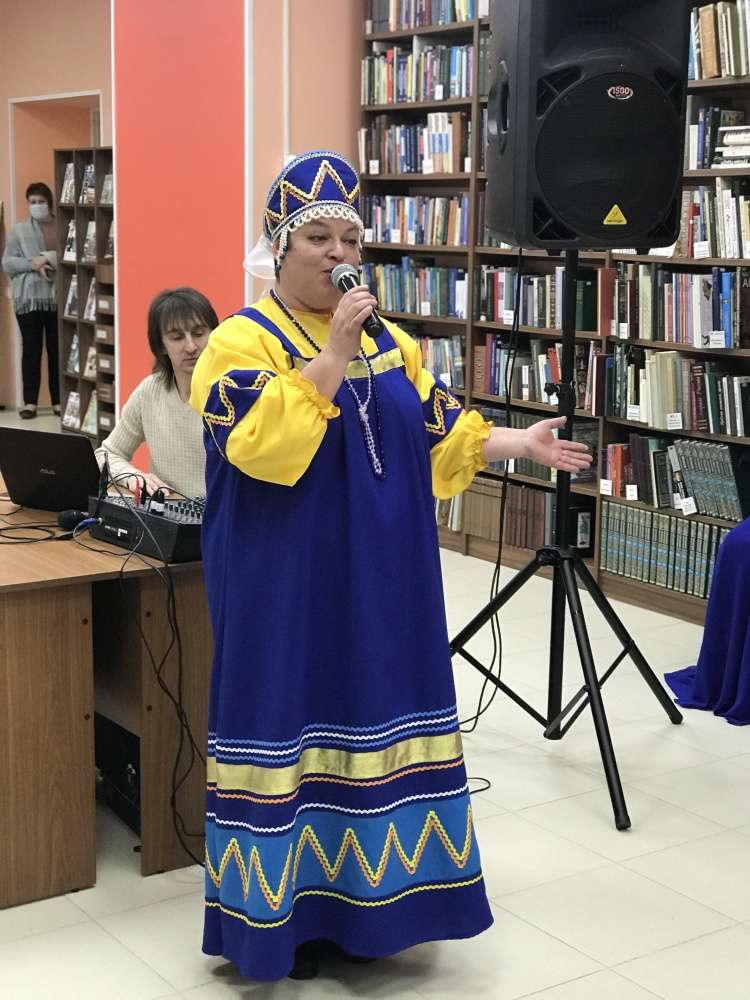 МАУК «Дубенский районный центр культуры, искусства, кино и библиотечного обслуживания»
Интерактивные мероприятия для людей с ОВЗ
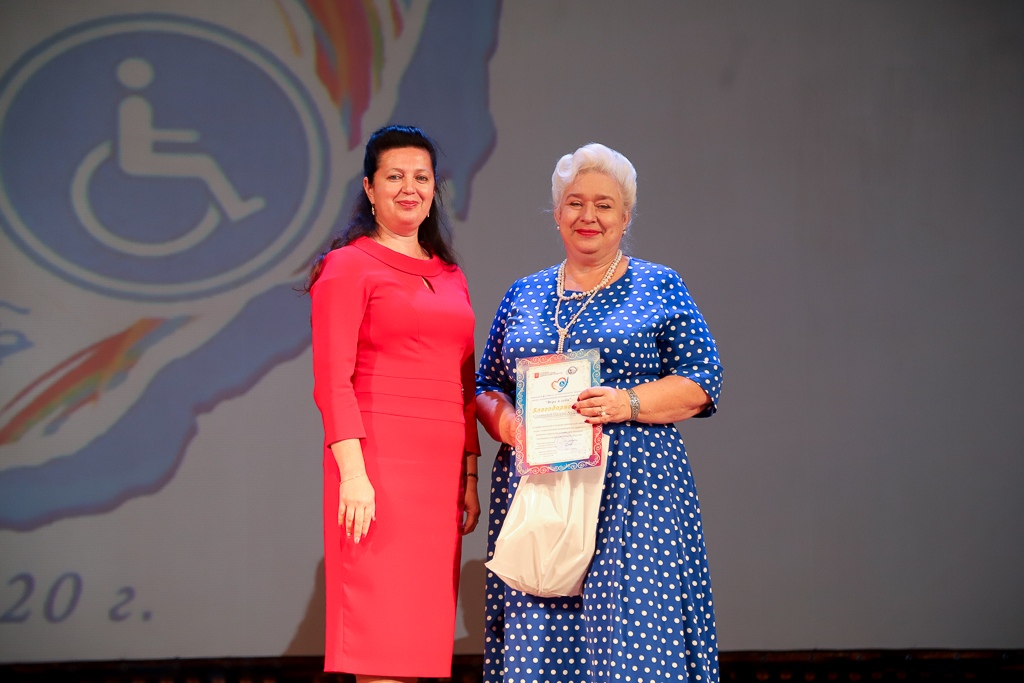 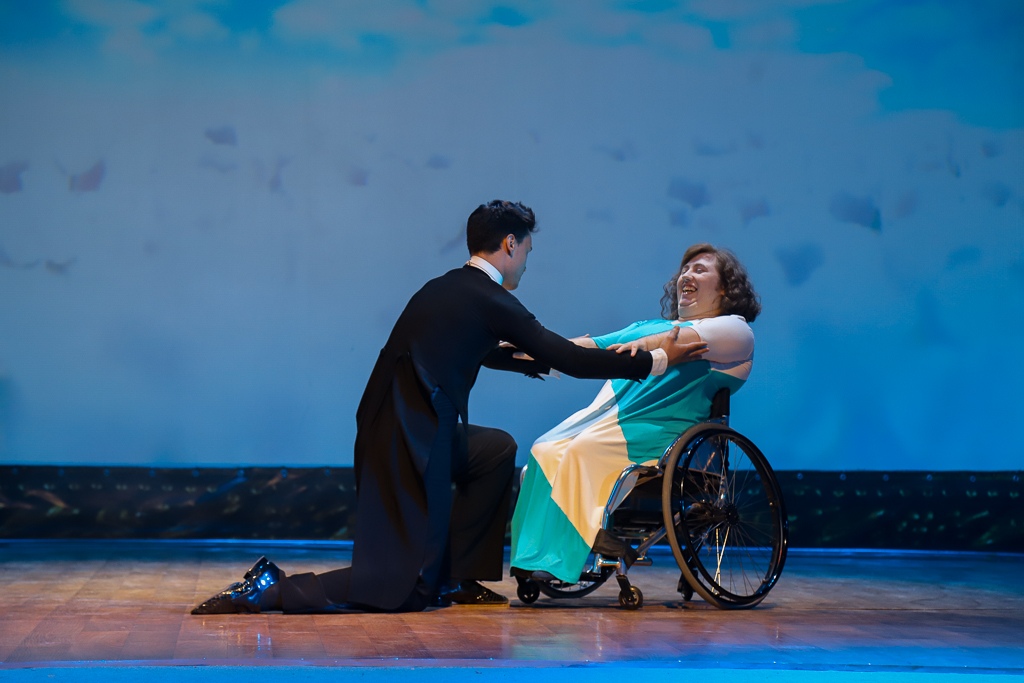 МАУК «Культурно-досуговая система» обособленное подразделение
«Центр культуры и досуга»
Интерактивные мероприятия для граждан старшего возраста
спорт или разнообразная физическая активность;
художественная деятельность;
поделки;
забота о животных;
хобби;
посещение музеев, театров, галерей, экскурсии;
игры;
развлечения;
общение с другими людьми.
Интерактивные мероприятия для граждан старшего возраста
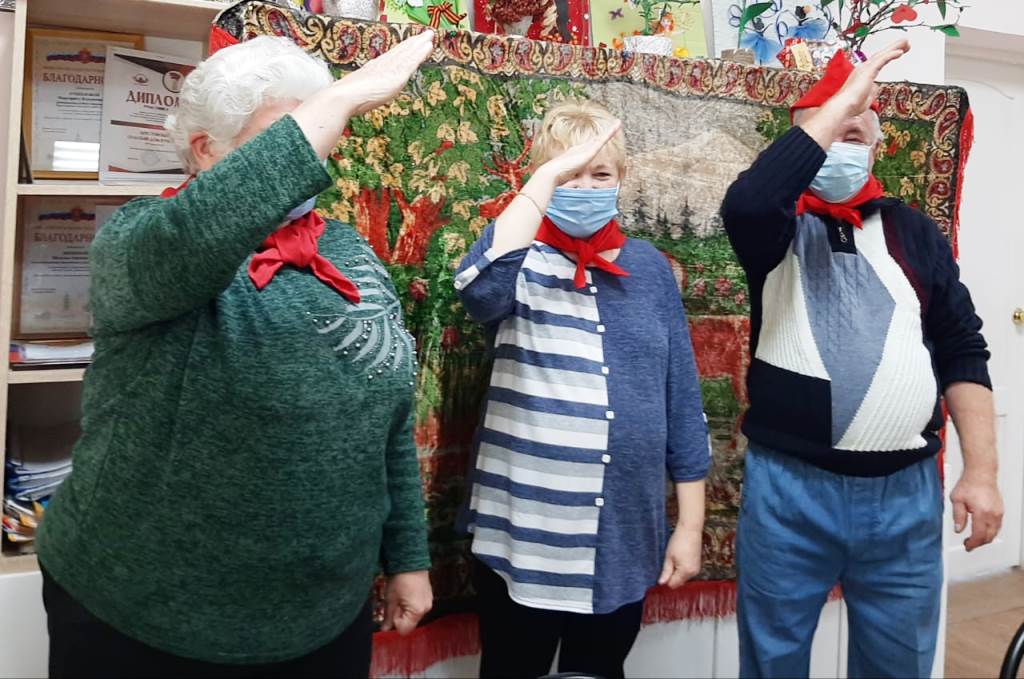 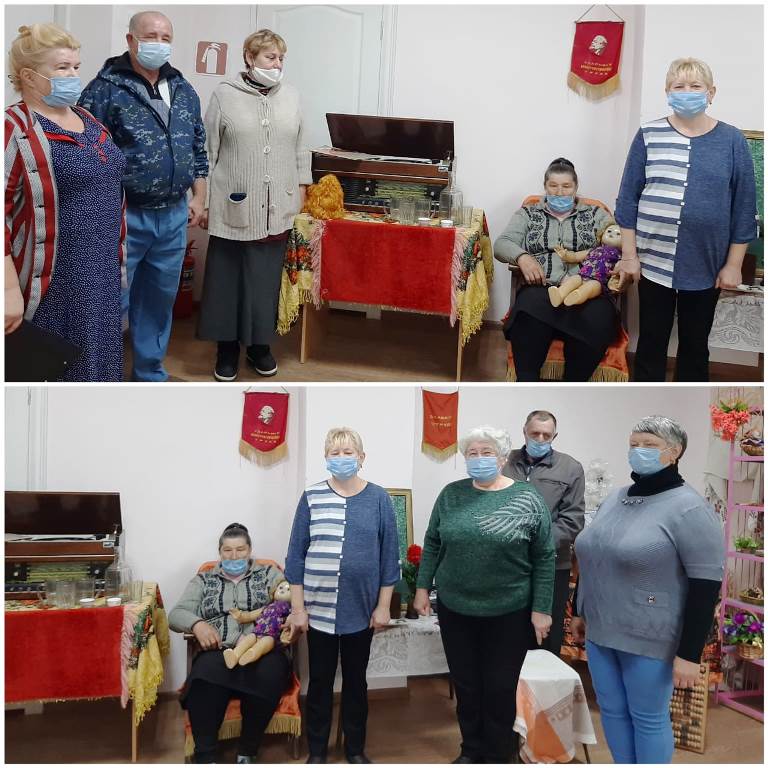 МБУК «Куркинский районный центр культуры»
Интерактивные мероприятия для граждан старшего возраста
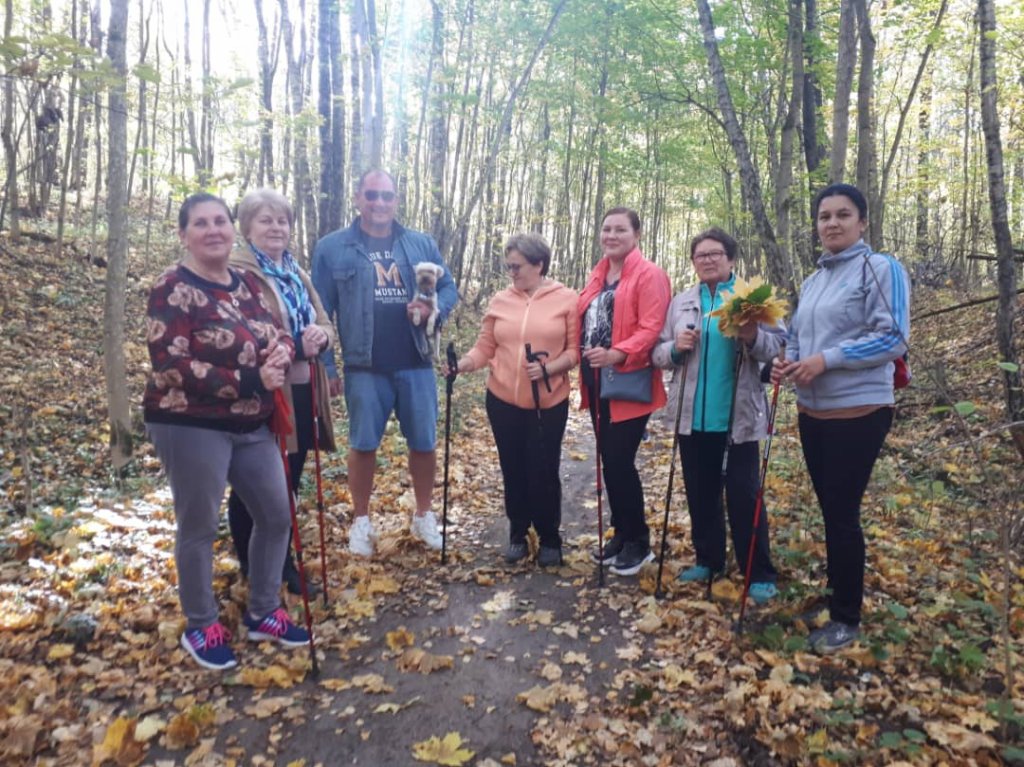 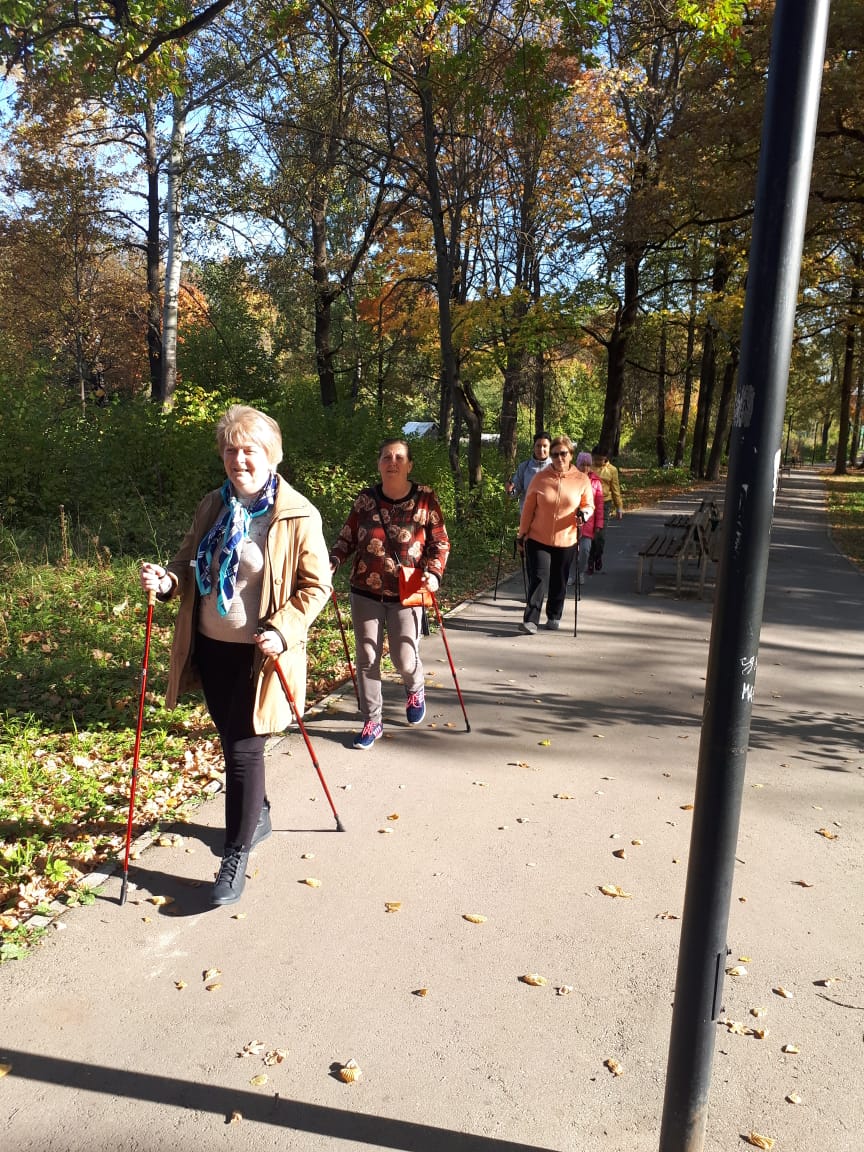 МКУК «Новогуровский центр культуры, досуга и
 библиотечного обслуживания»
Интерактивные мероприятия
Анализ отчетов о деятельности учреждений культурно-досугового типа показал, что абсолютно каждый район Тульской области развивает интерактивные формы и методы работы с различными категориями граждан
Спасибо за внимание!